EVOLUZIONE DELLA PROFESSIONE ACCONCIATORE
dalla formazione alla sostenibilità
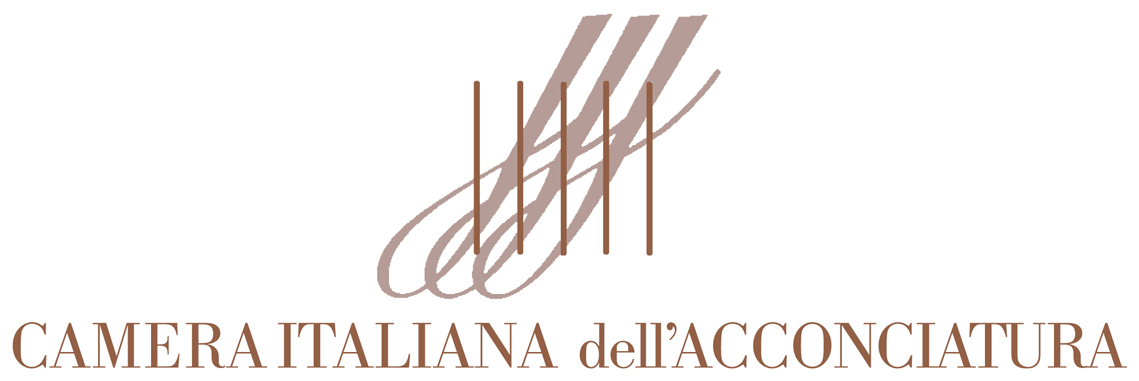 In collaborazione con il Centro Studi e Cultura d’Impresa di
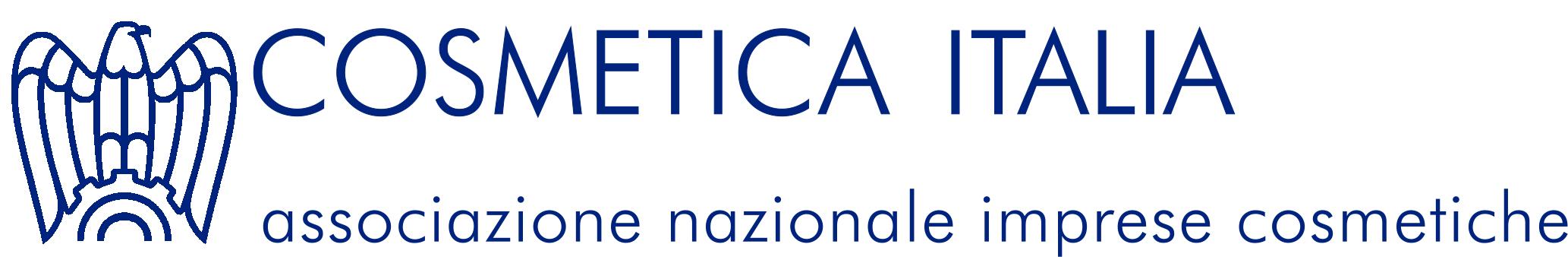 Elementi strutturali del salone
Si registra nell’ultimo anno un aumento del numero di persone che lavorano all’interno del salone e maggior diversificazione dell’offerta con un orientamento importante verso i saloni unisex.
Numero di persone che lavorano, titolare incluso:
Tipologia di appartenenza del salone:
1-2 persone
56,4%
Unisex
74,1%
3-4 persone
33,0%
Uomo
4,3%
Donna
21,6%
5 o più persone
10,6%
Base: 945 rispondenti
Elaborazione Centro Studi di Cosmetica Italia.
Valori percentuali.
Nell’ultimo anno, il numero degli addetti nel salone è ....
Base: 945 rispondenti
Elaborazione Centro Studi di Cosmetica Italia.
Valori percentuali.
I principali trattamenti legati alla colorazione
Prezzo colorazione a testa intera su capelli di media lunghezza
I servizi colore più effettuati nell'ultimo anno
Elaborazione Centro Studi di Cosmetica Italia.
Valori percentuali.
Frequenza dei servizi colore rispetto al periodo pre-Covid
Elaborazione Centro Studi di Cosmetica Italia.
Valori percentuali.
Prezzi applicati su taglio e messa in piega
Frequenza rispetto all’anno precedente
Elaborazione Centro Studi di Cosmetica Italia.
Valori percentuali.
Nel 2023 la situazione economica del salone è...
Elaborazione Centro Studi di Cosmetica Italia.
Valori percentuali.
Principali misure adottate nel 2023, per sostenere la ripresa delle attività del salone
Possibili più risposte
Elaborazione Centro Studi di Cosmetica Italia.
Valori percentuali.
Attività di formazione durante i lockdown e nella lunga coda del post-pandemia
33,5%
34,7%
21,5%
10,5%
50,6%
67,0%
28,4%
13,6%
Partecipazione a corsi di tipo:
CONFRONTO CON IL 2020
TECNICO
STILISTICO
MANAGERIALE
NESSUN CORSO
Elaborazione Centro Studi di Cosmetica Italia.
Valori percentuali.
Attività di formazione
Nell’ultimo periodo, frequenza della formazione di tipo digitale:
…e in futuro verrà svolta:
Elaborazione Centro Studi di Cosmetica Italia.
Valori percentuali.
Attività di formazione
Il ruolo della formazione per il salone:
Tipologia di formazione svolta:
Elaborazione Centro Studi di Cosmetica Italia.
Valori percentuali.
L'approvvigionamento di prodotti cosmetici per il mio salone avviene...
Il ruolo del rappresentante veicola un acquisto su tre da parte del salone. 
Aumentano le vendite online nell’ultimo periodo.
CONFRONTO CON IL  2020
Prevalentemente o esclusivamente 
dal rappresentante
41,5%
33,8%
In egual misura sia dal grossista / distributore che dal rappresentante
33,0%
25,4%
Prevalentemente o esclusivamente 
dal grossista / distributore
13,1%
17,4%
8,0%
16,6%
Aziende produttrici con brand
4,0%
4,9%
Canale e-commerce
Aziende produttrici conto terzi 
(nessun brand)
0,4%
1,9%
Elaborazione Centro Studi di Cosmetica Italia.
Valori percentuali.
Parametri reputati importanti per la selezione dei prodotti nel salone
Elaborazione Centro Studi di Cosmetica Italia.
Valori di giudizio in una scala da 1 a 5 dove 1 =per nulla importante e 5 = molto importante
Aree di supporto l’attività del salone
Possibili più risposte
Elaborazione Centro Studi di Cosmetica Italia.
Valori percentuali.
Interventi concreti per incrementare la sostenibilità ambientale e sociale per il salone
INTRODUZIONE PRODOTTI CON MINOR IPATTO ECOLOGICO E/O DERIVANTI DAL RICICLO
43,6%
MIGLIORAMENTO DEL CONTESTO LAVORATIVO NEL SALONE (WELFARE AZIENDALE)
27,0%
EFFICIENTAMENTO ENERGETICO DEI LOCALI (COIBENTAZIONE, CLIMATIZZAZIONE, ILLUMINAZIONE)
23,3%
INSTALLAZIONE DI IMPIANTI DI AUTOPRODUZIONE ELETTRICA O DERIVANTI DA ENERGIA DA FONTI RINNOVABILI
3,7%
31,3%
NESSUN INTERVENTO SPECIFICO
Elaborazione Centro Studi di Cosmetica Italia.
Valori percentuali.
GRAZIE
Gian Andrea Positano
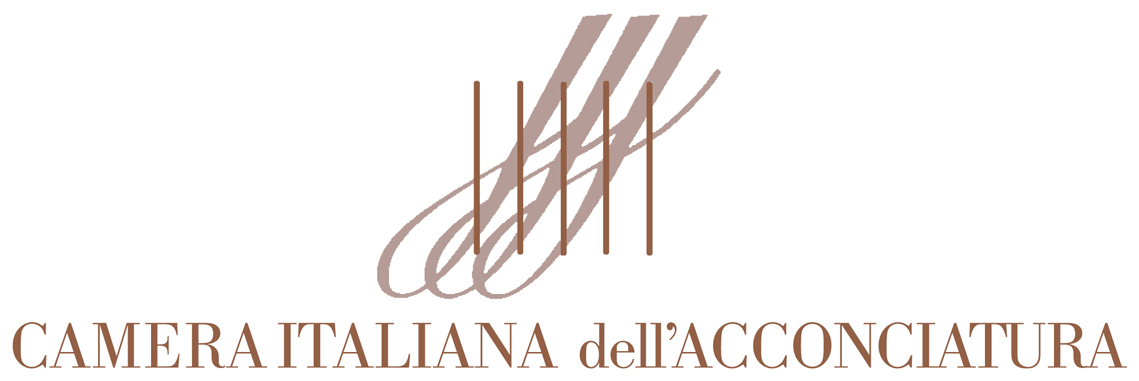 In collaborazione con il Centro Studi e Cultura d’Impresa di
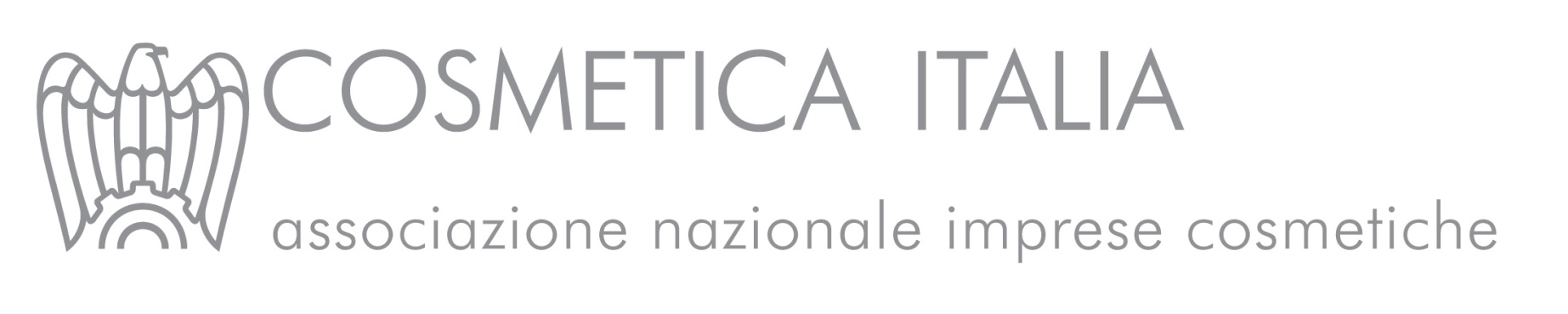